Un día en Fuente Piedra.YEl Torcal.
Rafael Garrido   
Manolo Sánchez
La Laguna.
Situado en la mitad occidental de la comarca de Antequera, entre Campillos y el límite con la provincia de Sevilla. Municipio agrícola de paisaje llano  su notoriedad se debe a la laguna salada de Fuente de Piedra, que además de su enorme valor ecológico, por ser refugio de multitud de flamencos y otras aves migratorias.
La fauna.
Se compone por:
Gaviota reidora.
Avefría.
Gallineta común.
Zampudín común .
Ánade real.
Flamenco.
Pato cuchara.
Porrón Común.
Focha común.
Pagaza piconegra.
Andarrios grandes.
Agachadiza común.
Imagen de la Laguna.
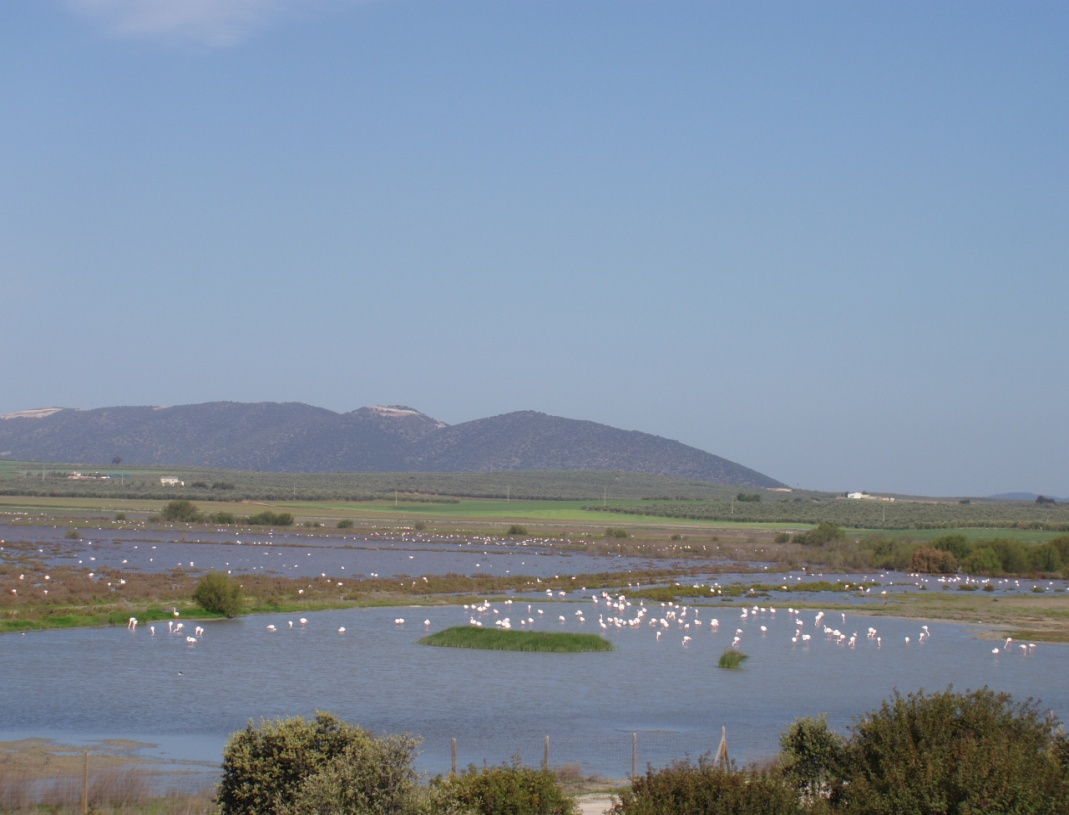 Imagen de la vegetación
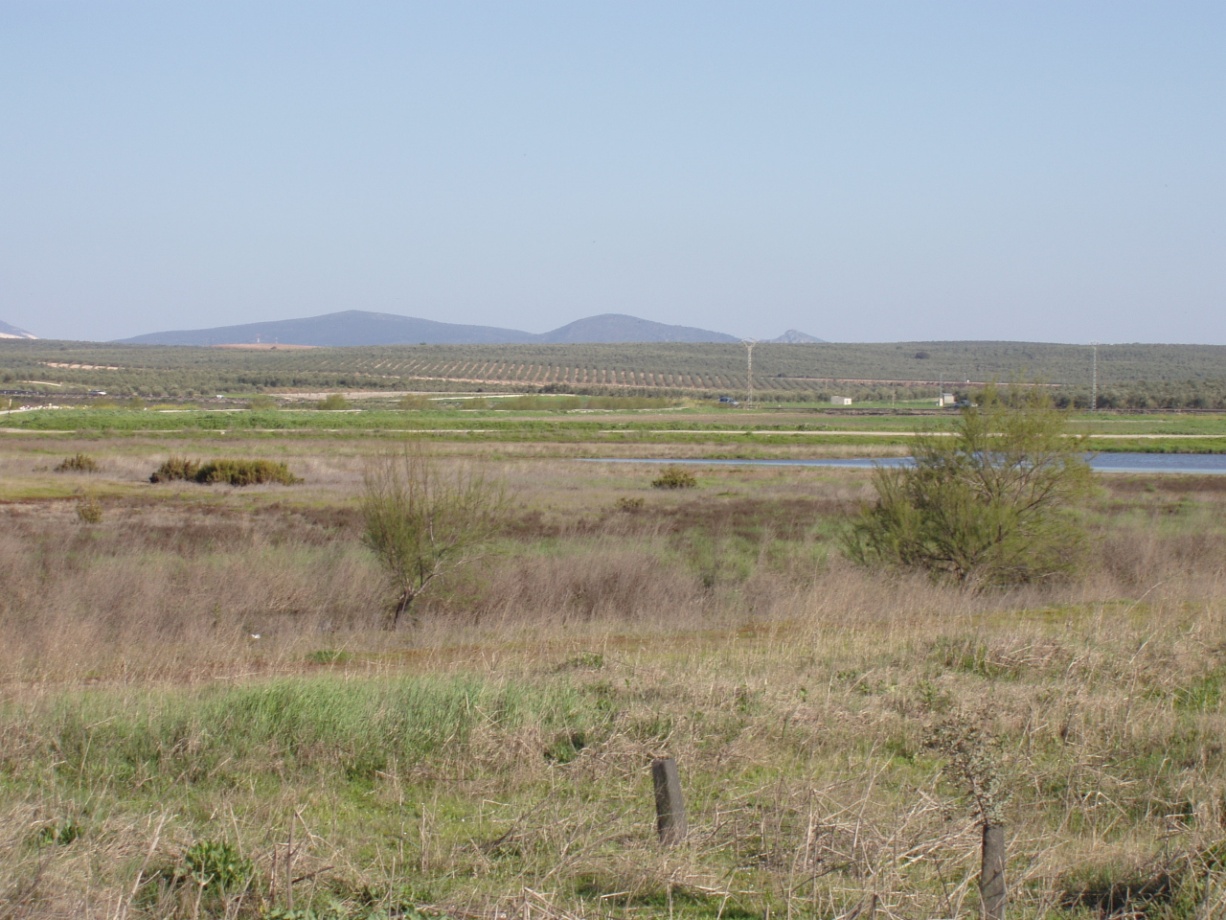 Torcal de Antequera
Formación:
El Torcal de Antequera se formo hace 160 millones de años y se formó gracias a la erosión de tanto tiempo. El Torcal antes era una cueva pero el techo se cayó dejando a la vista lo que vemos hoy en día
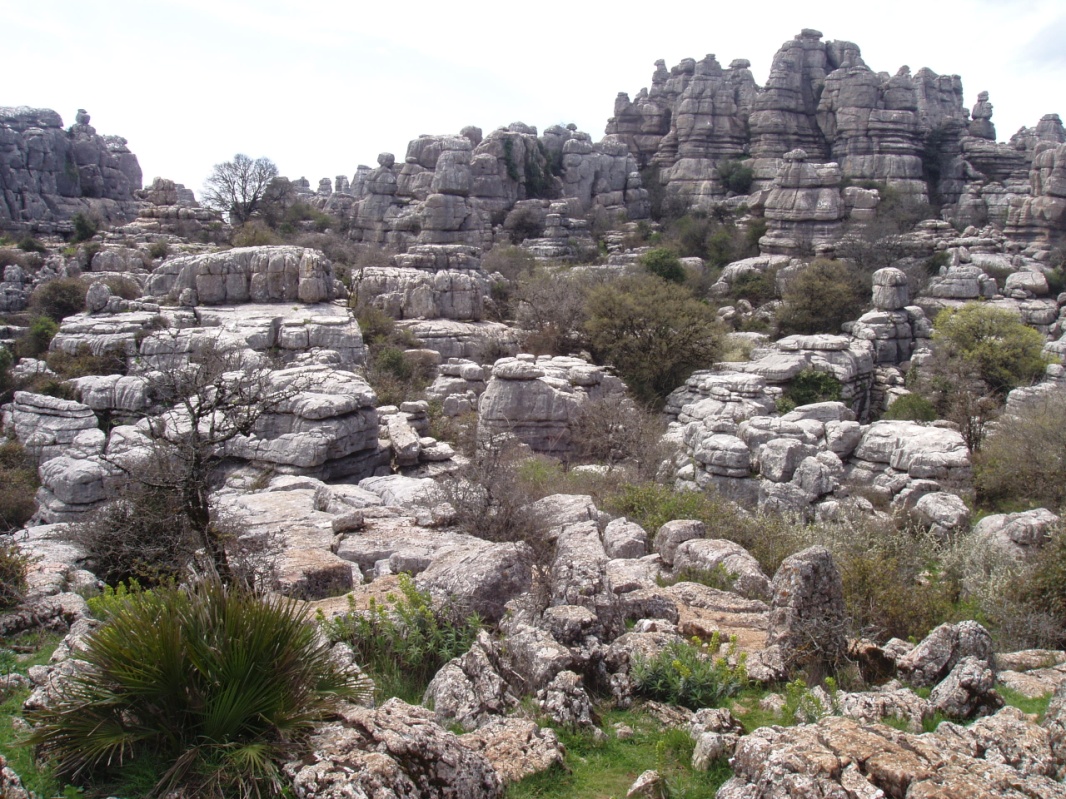 Rafa aquí mete una foto
El tornillo
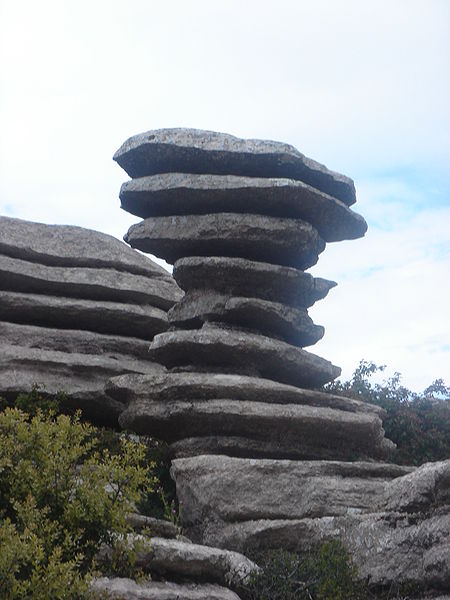 El tornillo es quizá el símbolo mas representativo de El Torcal
Formación: 
 lo que vemos hoy en día son las capas más duras y mas resistentes a la erosión, antes todo estaba recubierto de un material mas blando que poco a poco ha ido erosionándose hasta dejar lo que vemos hoy.
Fauna y flora
En cuanto a la flora existen al menos 664 especies diferentes, algunas de ellas endémicas. La fauna está constituida por 116 especies de vertebrados.

El Torcal destaca por la gran variedad de aves
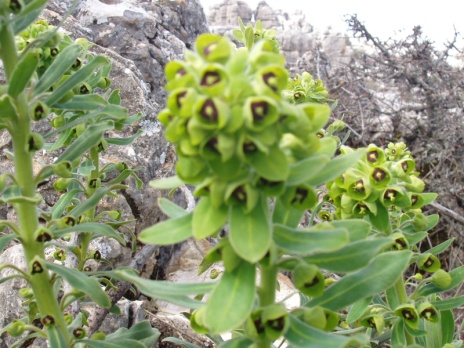 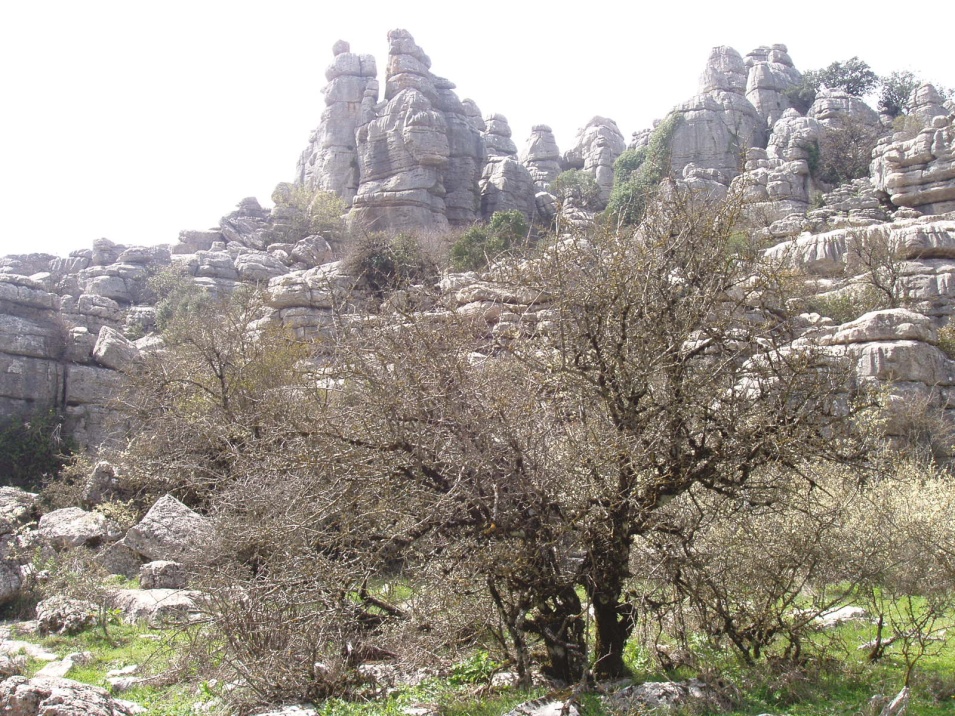 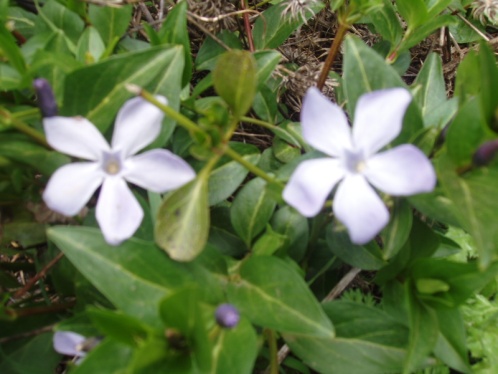